به نام خداجبران خسارت ناشی از عدم انجام تعهد مشتری در بیع بین المللیاستاد محترم جناب آقای دکتر علی زارعتهیه کنندگانمهشید شاه محمدینسیم صالحی راددانشگاه علوم و تحقیقات تهراندانشکده اقتصاد و مدیریتخرداد 94
مقدمه
تعهدات خریدار
ضمانت اجراهای ناشی از نقض تعهدات در کنوانسیون بیع بین المللی کالا
مفهوم جبران خسارت
هدف از جبران خسارت
انواع خسارت
شرایط مطالبه خسارت
نحوه جبران خسارت
موارد معافیت از جبران خسارت
نتیجه گیری
منابع
فهرست
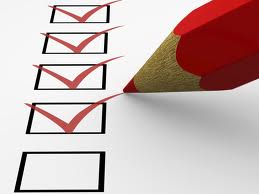 در قرارداهای بیع بین المللی در مقابل تعهداتی که بر عهده ی فروشنده گذاشته شده است، تعهداتی نیز برای مشتری وجود دارد. ضمانت اجرای نقض این تعهدات در کنوانسیون وین پیش بینی شده است. بارزترین ضمانت اجرا، جبران خسارت از طریق پرداخت خسارت است که به عنوان روشی مستقل در کنار سایر روش های جبران خسارت به کار گرفته می شود.
در ادامه به بررسی این روش می پردازیم.
مقدمه
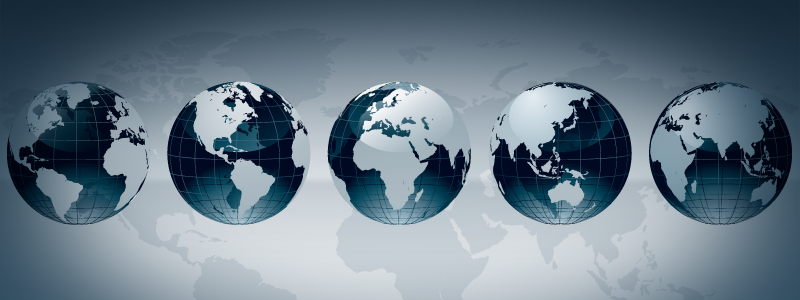 در صورت عدم انجام تعهدات توسط خریدار، ضمانت اجراهایی در کنوانسیون وین برای نقض این تعهدات پیش بینی شده است:

جبران خسارت
اجرای اجباری قرارداد (مواد 61 و 62)
فسخ قرارداد (مواد 61 و 64)
تقاضای بهره ثمن از جانب فروشنده (ماده 78)
فروش مبیع به دیگری از جانب فروشنده (ماده 88)
اقدام در مقابل قصور خریدار در تعیین مشخصات کالا (ماده 65)
ضمانت اجراهای نقض تعهدات خریدار
با توجه به هدف جبران خسارت، خسارت های وارده را می توان به دو دسته تقسیم بندی کرد:
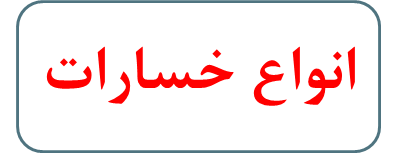 خسارات غیر قابل جبران
خسارات قابل جبران
کنوانسیون روش خاصی برای محاسبه خسارت پیش بینی نکرده است و آن را بر عهده ی دادگاه یا مرجع داوری گذاشته است.

محاسبه خسارت ناشی از زیان های وارده: کلیه ضررهایی که قابل پیش بینی بود باید جبران شود.

محاسبه خسارت ناشی از عدم النفع: تحصیل منفعت باید مسلم باشد، صرف احتمال یا شانس کافی نیست.
نحوه جبران خسارت
وظیفه متضرر به طور کلی تقلیل میزان خسارت است. (ماده 77 کنوانسیون) یعنی ولو اینکه ضرر و زیانی از ناحیه خریدار در حال وارد شدن به بایع است، وی باید تا آنجا که ممکن است نسبت به کاهش ضررهای وارده اقدام کند.
لزوم تقلیل خسارت
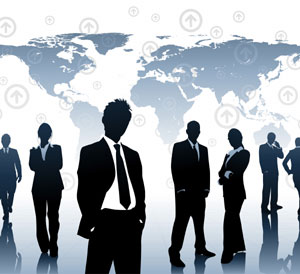 در کلیه قراردادها به جهت تضمین حسن انجام تعهدات، ضمانت اجراهایی جهت عدم انجام آن ها پیش بینی شده است. ضمانت اجراهای ناشی از نقض تعهدات خریدار همانند ضمانت اجراهای ناشی از نقض تعهدات فروشنده در مقررات بین المللی مورد پیش بینی قرار گرفته است.
پرداخت خسارت به عنوان یک روش مستقل در کنار سایر روش های جبران خسارت پیش بینی شده است. هدف کلی از پیش بینی این مقررات حفظ حقوق فروشنده کالا است.
نتیجه گیری
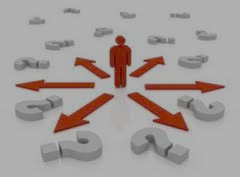 کنوانسیون بیع بین المللی کالا وین 1980
دکتر حسین صفایی، کتاب حقوق بیع بین المللی، انتشارات دانشگاه تهران 1390
دکتر مهراب داراب پور، کتاب تفسیری بر حقوق بیع بین المللی، گنج دانش، تهران 1374، جلد 2 و 3
سید علی حسینی آزاد، مقاله روش های جبران خسارت در کنوانسیون بیع بین المللی و حقوق ایران.
محسن قاسمی، مقاله جبران خسارت نقض قرارداد در کنوانسیون بیع بین المللی کالا، مجله حقوقی، شماره 32
منابع
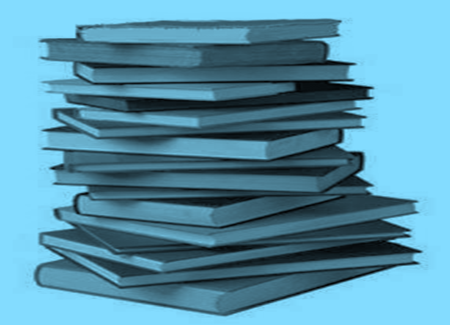